dag 1
de tandarts
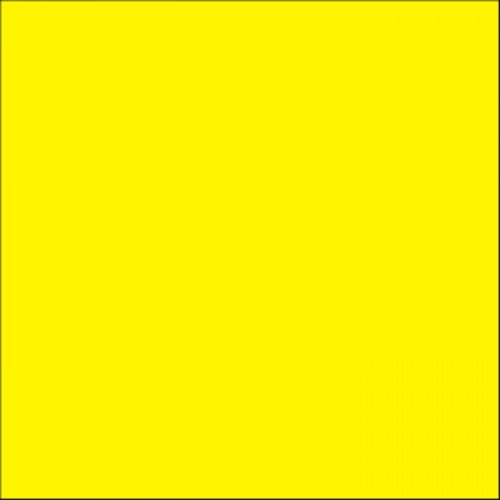 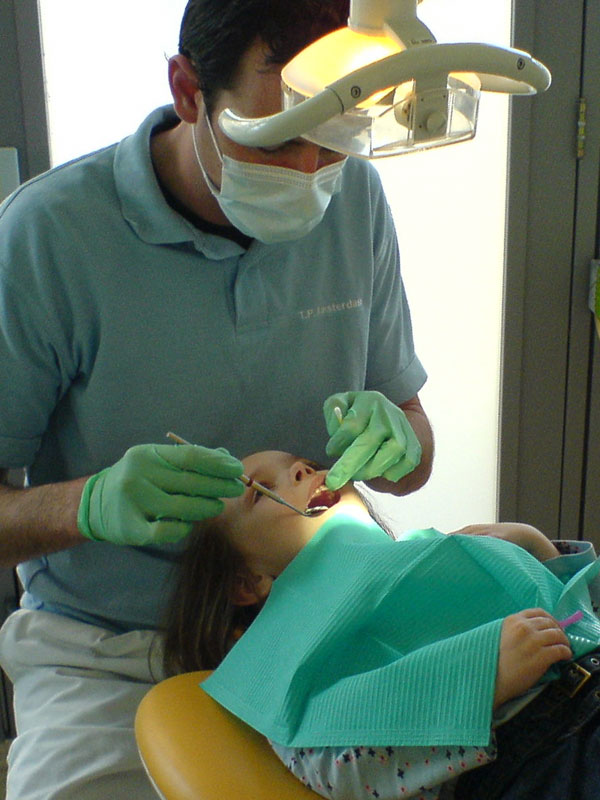 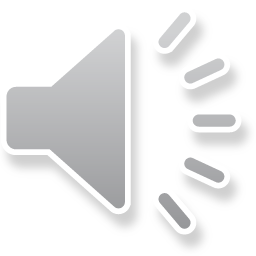 de behandelkamer
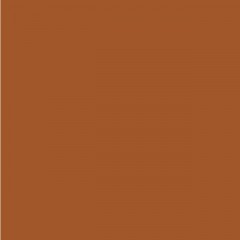 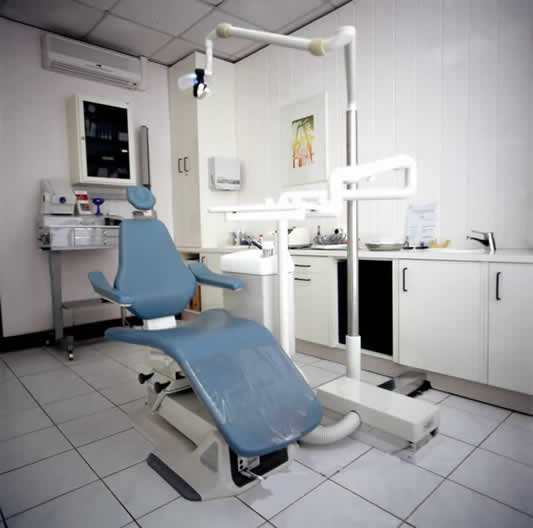 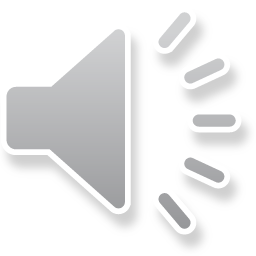 de boor
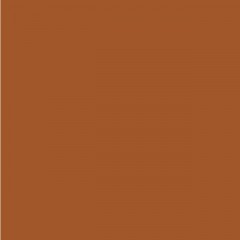 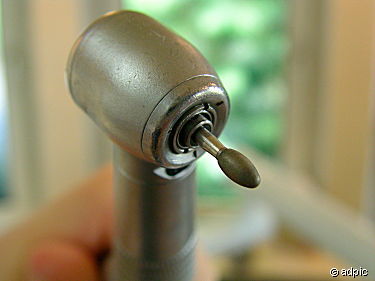 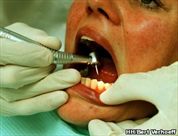 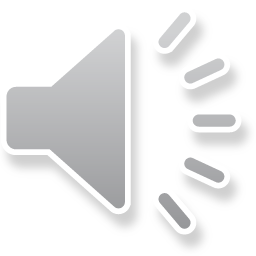 het gaatje
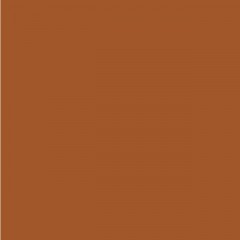 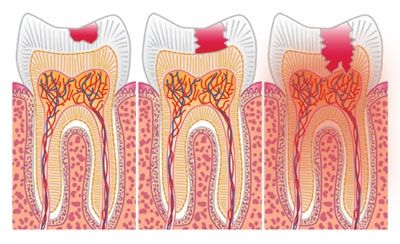 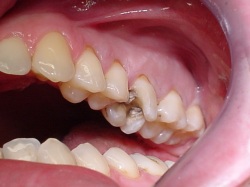 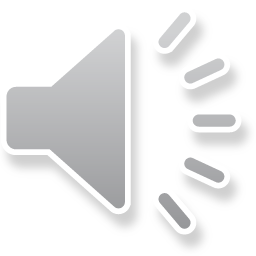 het gebit
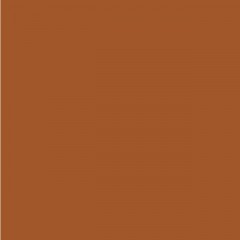 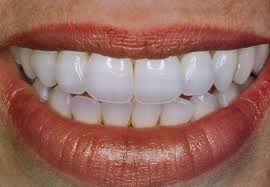 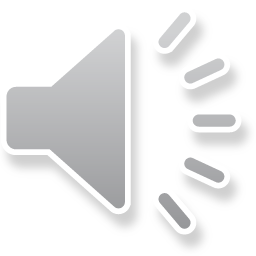 de wachtkamer
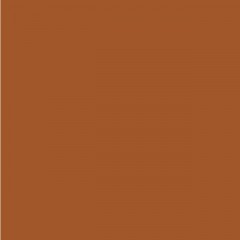 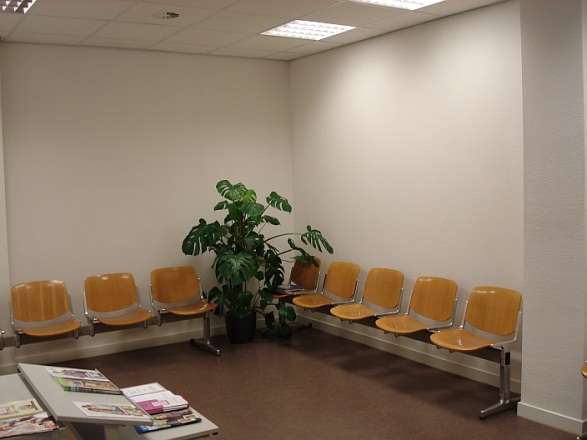 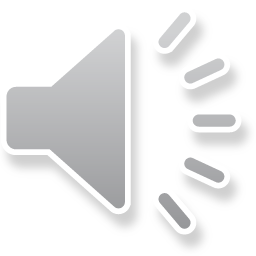 de kies
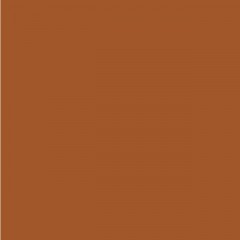 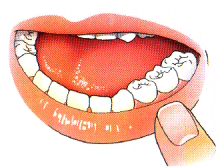 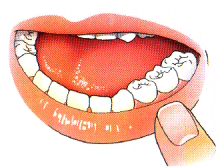 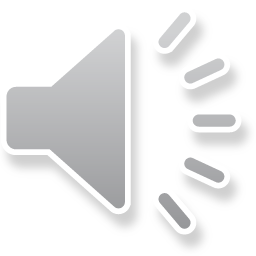 de kiespijn
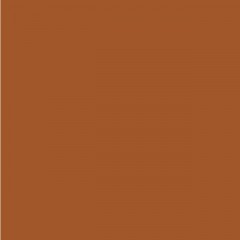 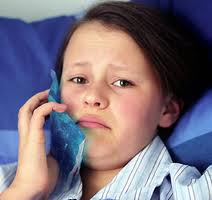 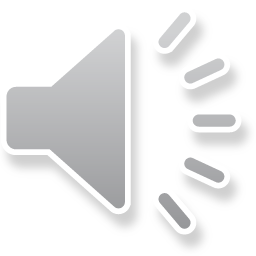 het nijlpaard
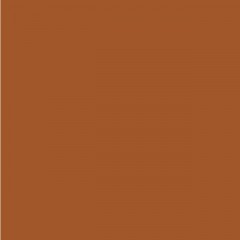 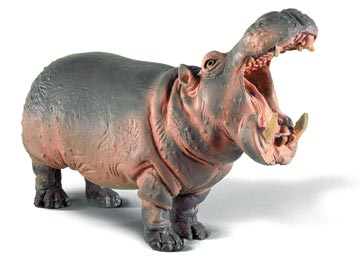 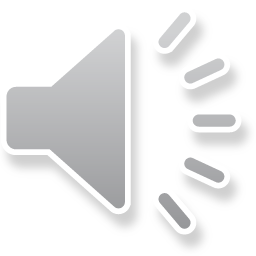 de tand
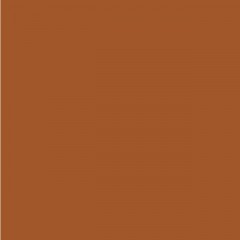 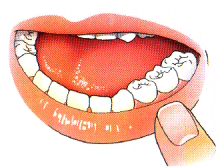 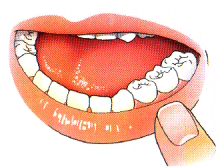 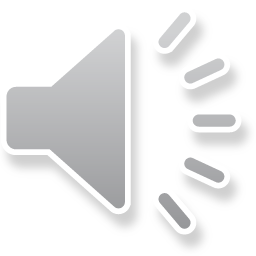 de tijger
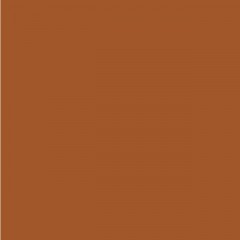 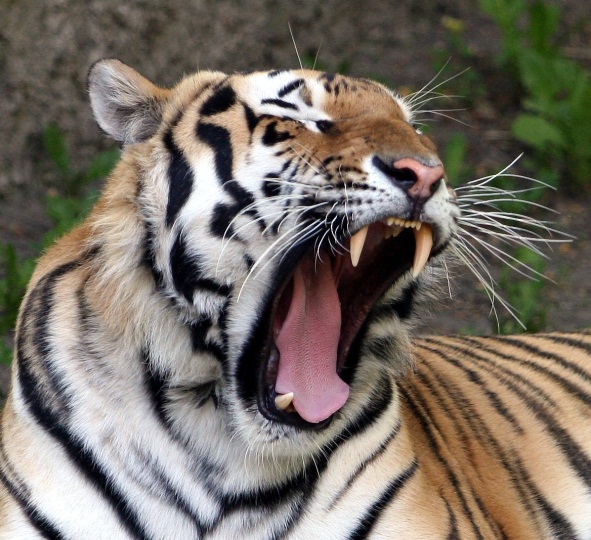 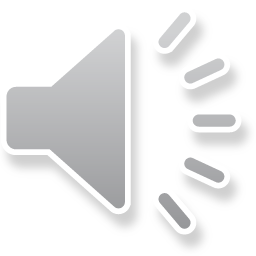 een bezoek brengen aan
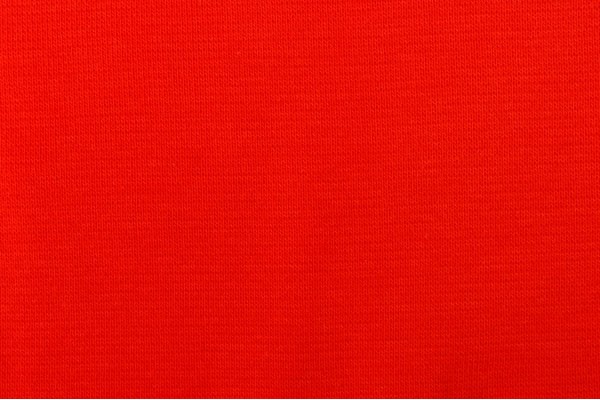 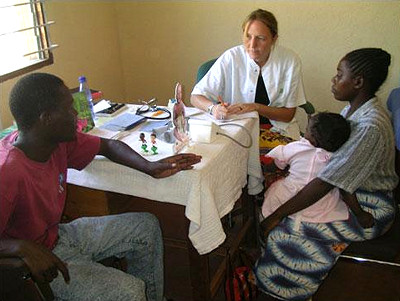 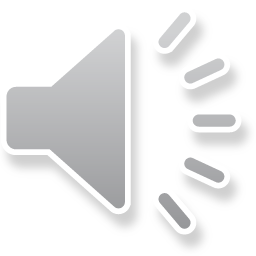 boren
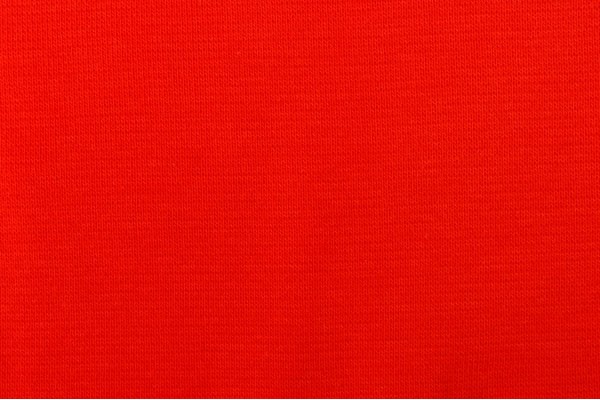 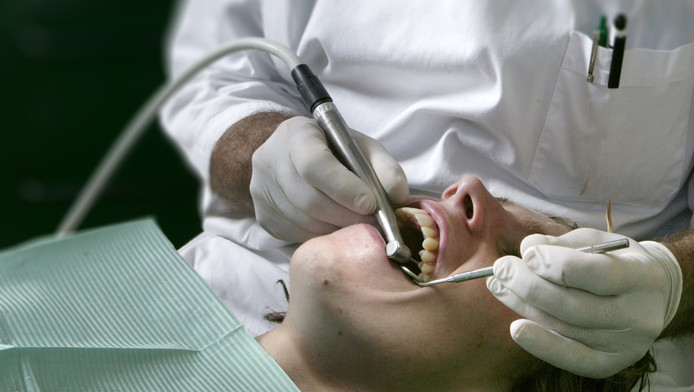 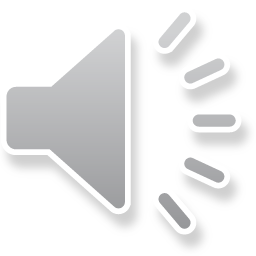 bijten
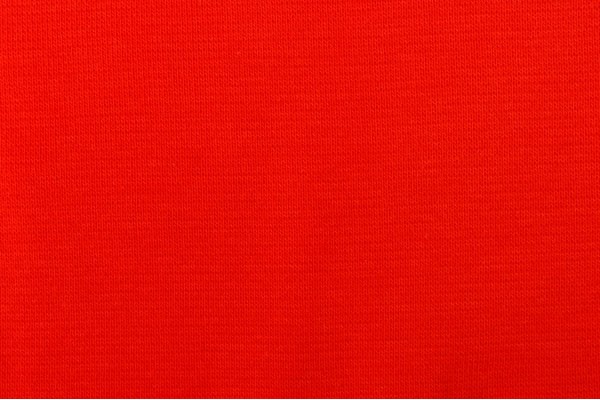 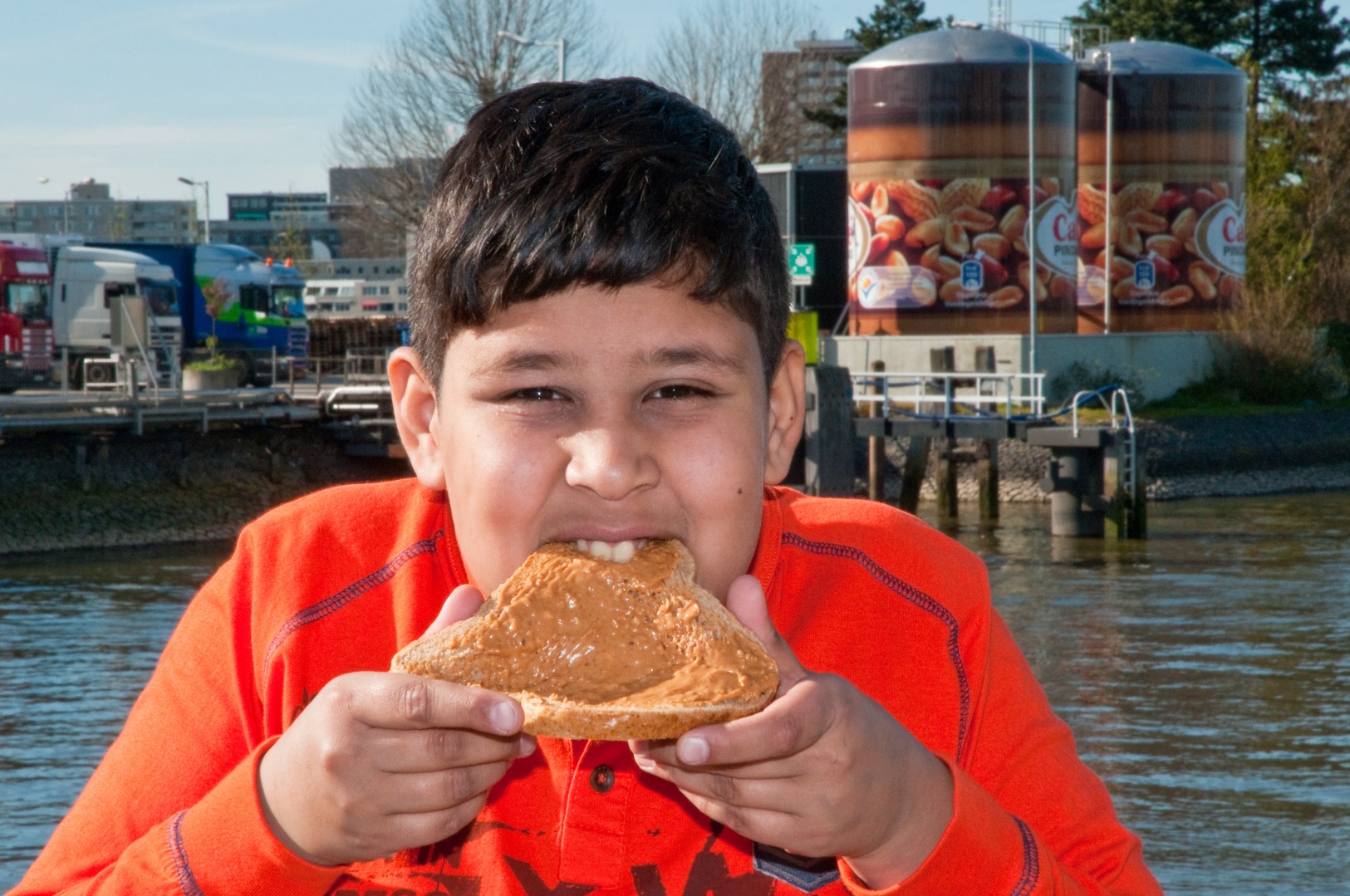 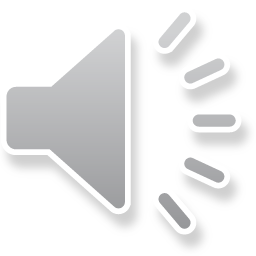 ergens achter komen
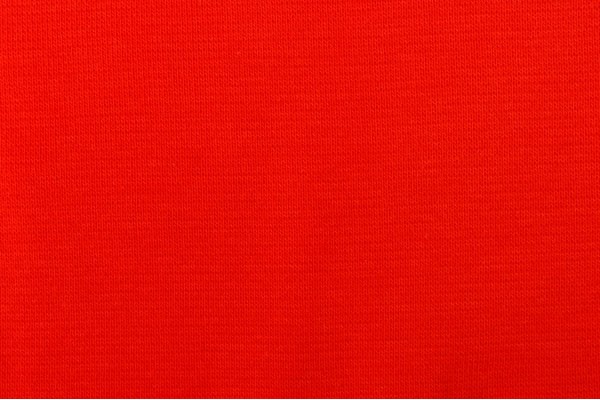 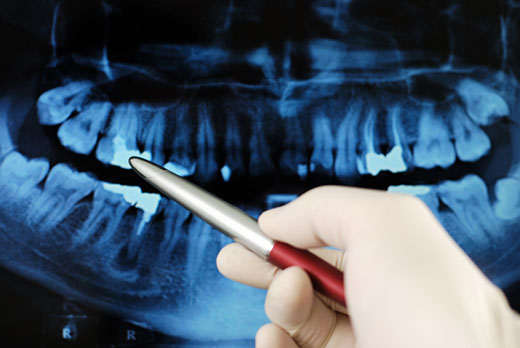 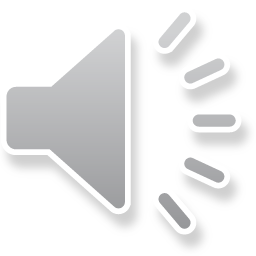 gaatjes vullen
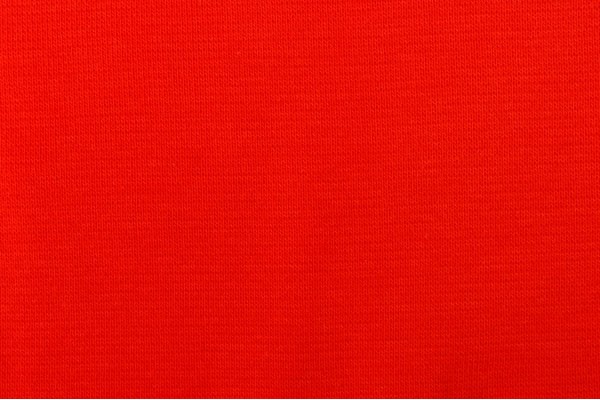 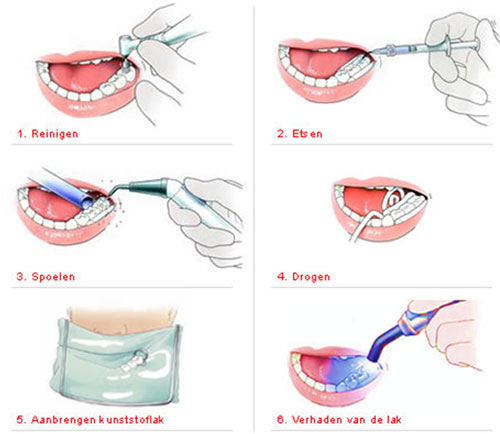 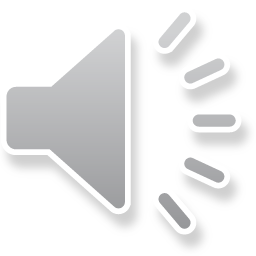 kauwen
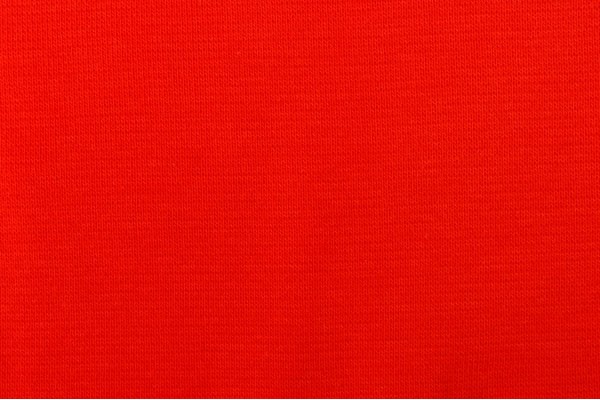 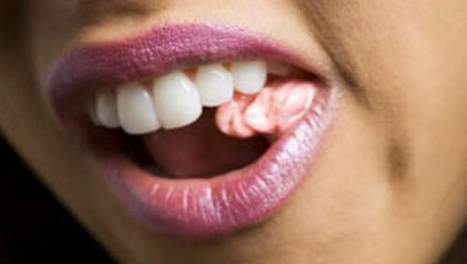 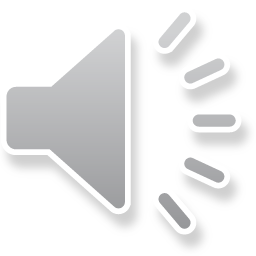 snoepen
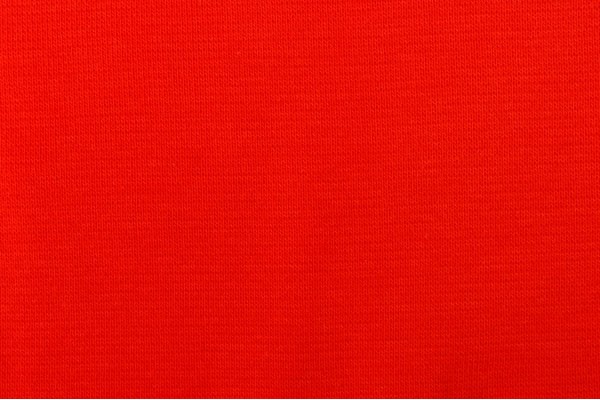 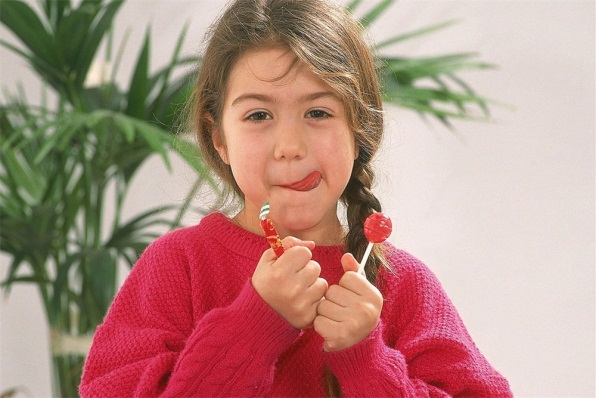 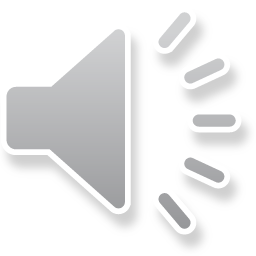 een kies trekken
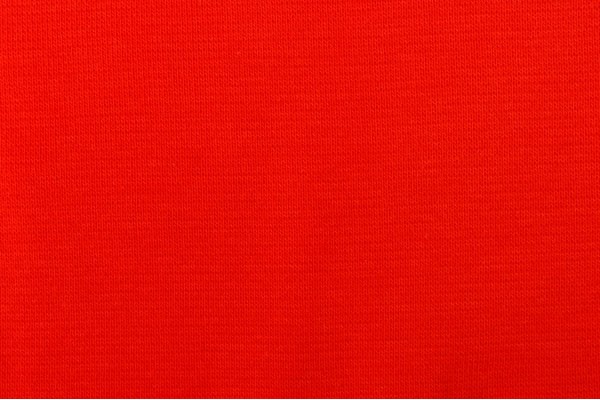 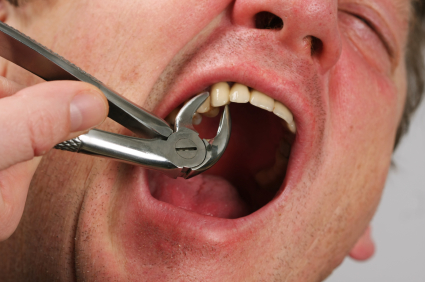 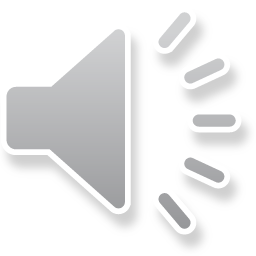 gezellig
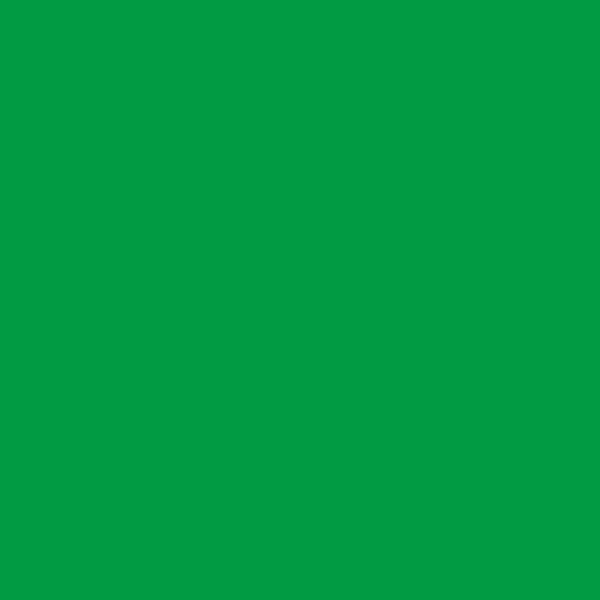 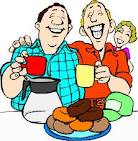 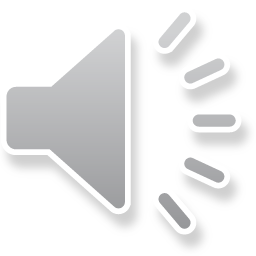 het woord van de dag 1:het gebit
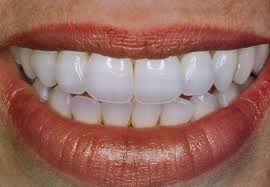 de foto’s van dag 1: het mondspiegeltje
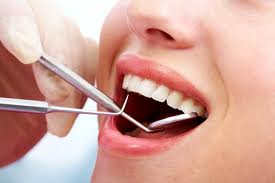 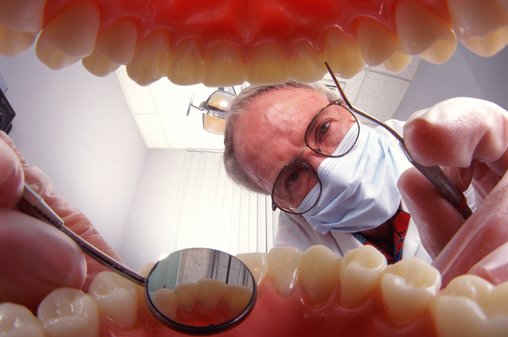 Het verhaal dag 1Klik op de link
https://www.youtube.com/watch?v=4-POsood8yE&list=PLmlPkTFID-Du1VMjRuqSfi_bbqf-0UAVv&index=32
de verhaalplaten van dag 1
de verhaalplaten van dag 1
de verhaalplaten van dag 1
de verhaalplaten van dag 1
de verhaalplaten van dag 1
dag 2
EHBO
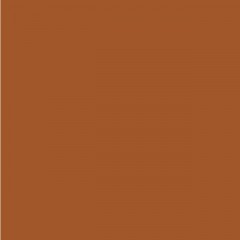 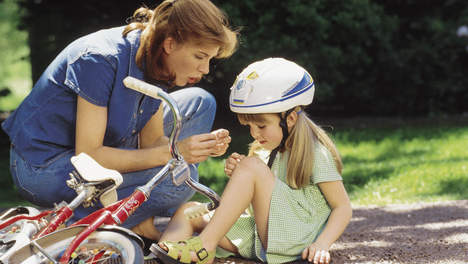 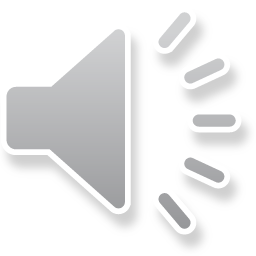 de jodium
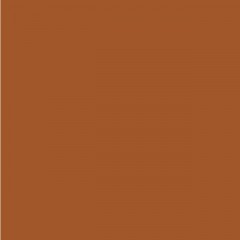 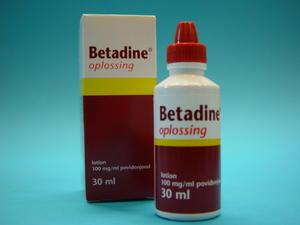 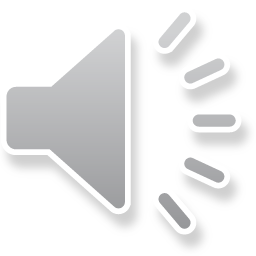 de medicijnen
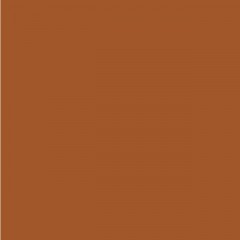 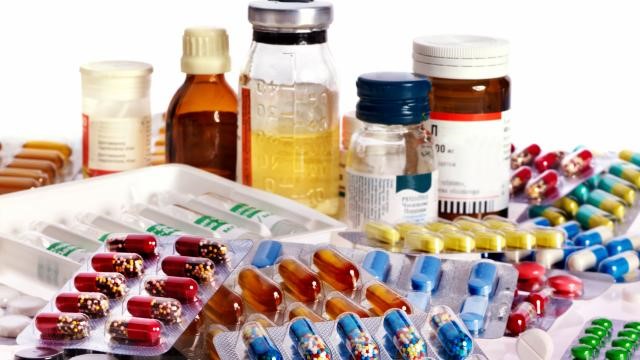 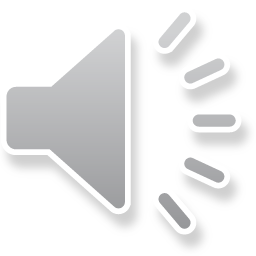 de pil(len)
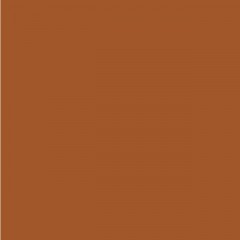 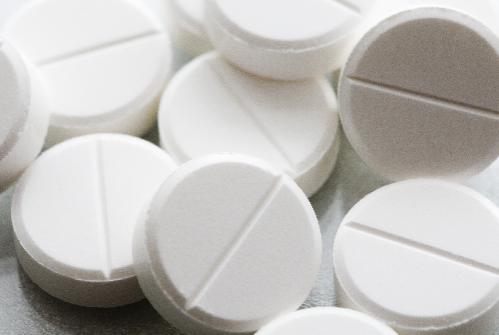 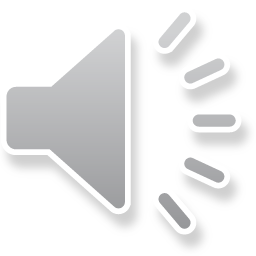 de pleister(s)
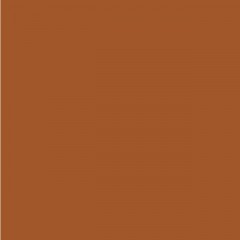 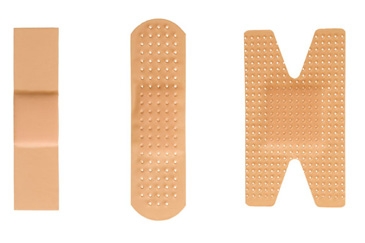 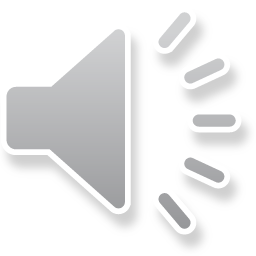 de prik
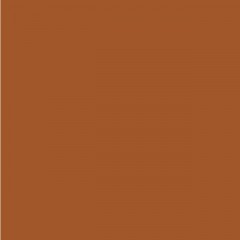 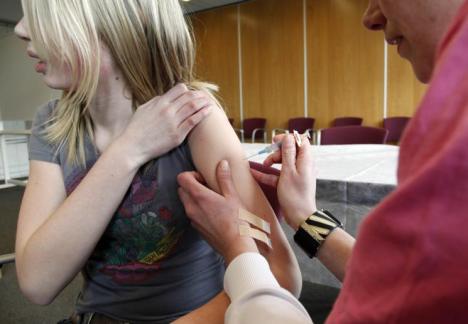 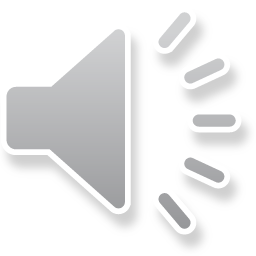 de spuit
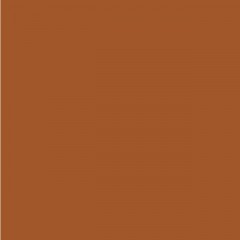 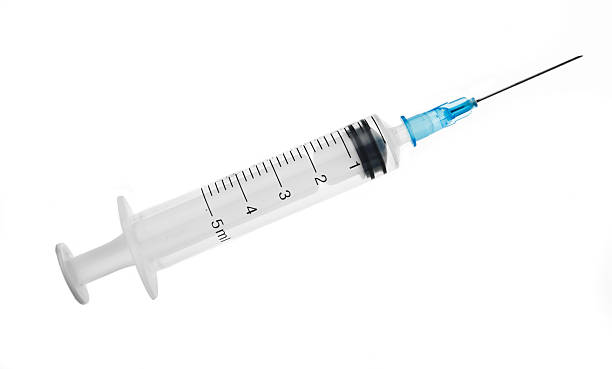 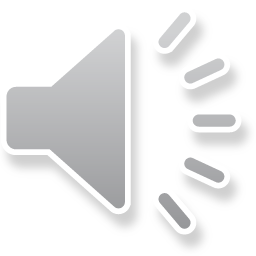 de (dokters)spullen
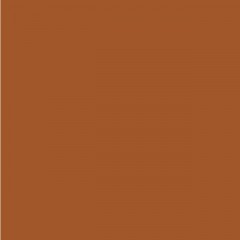 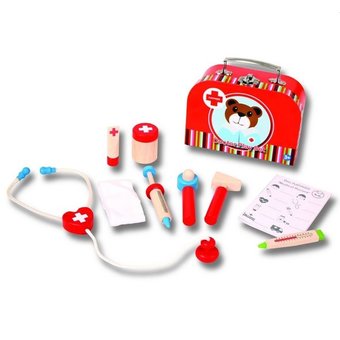 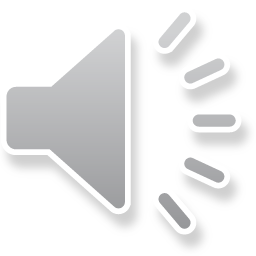 het verband
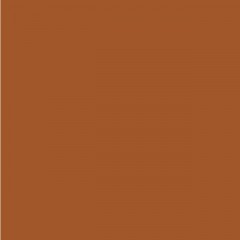 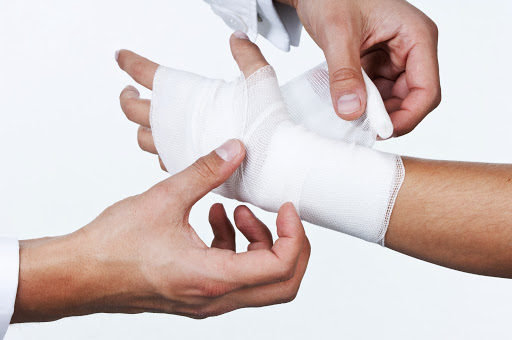 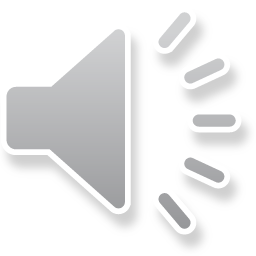 schoonmaken
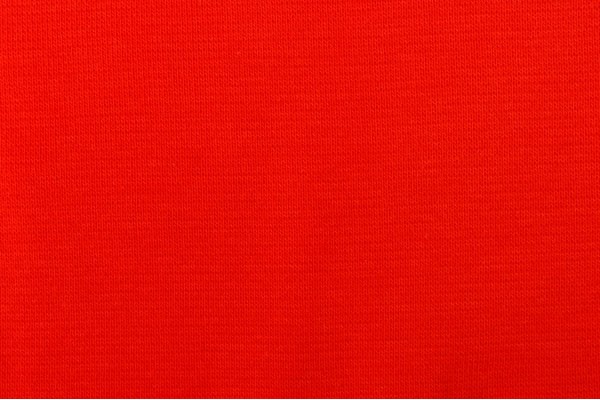 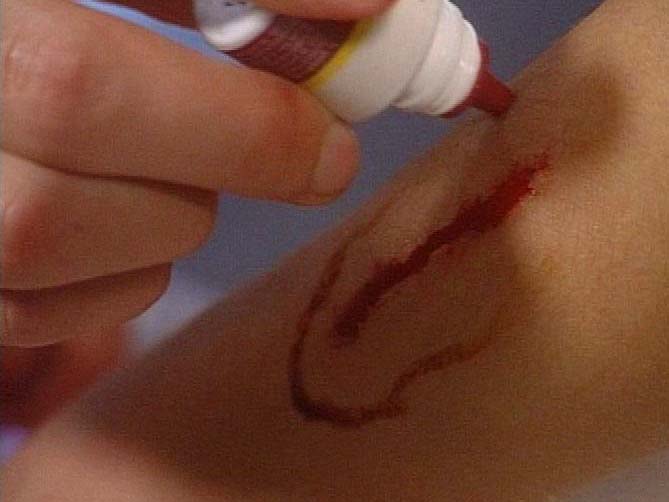 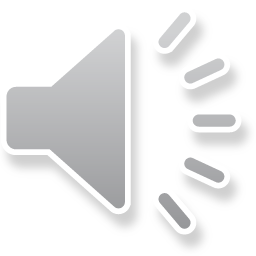 Het woord van de dag 2:EHBO (Eerste Hulp Bij Ongelukken)
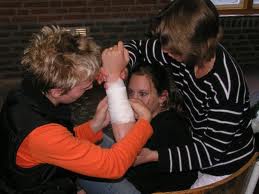 dag 3
de patiënt / de zieke
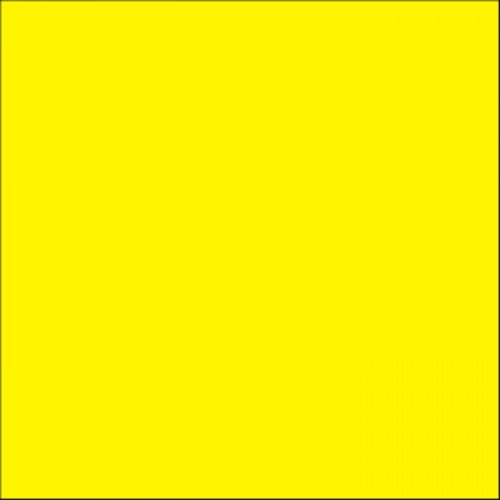 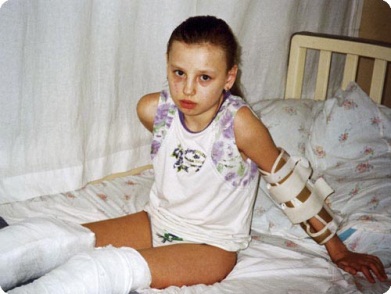 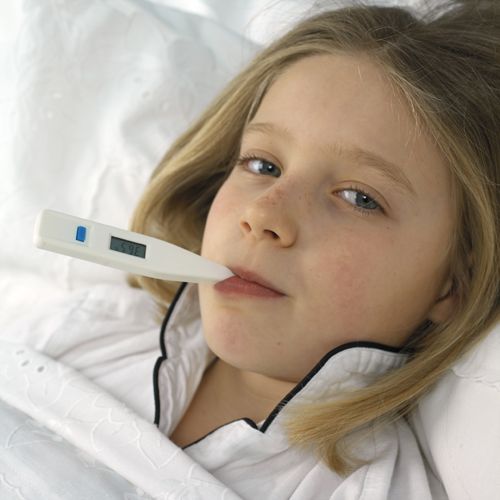 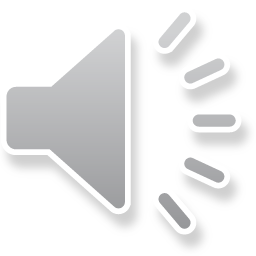 het bezoekuur
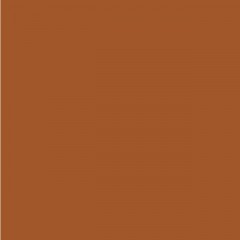 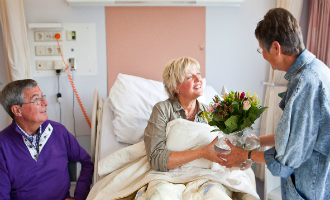 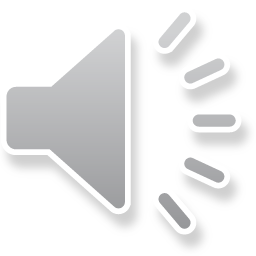 het fruit
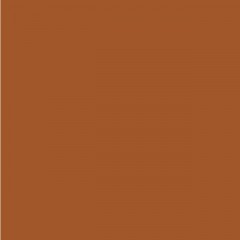 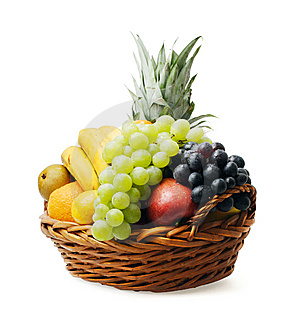 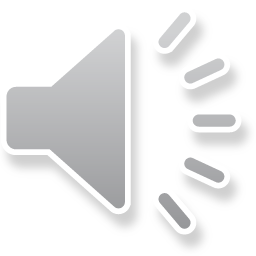 het infuus
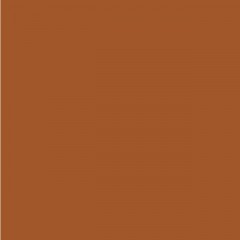 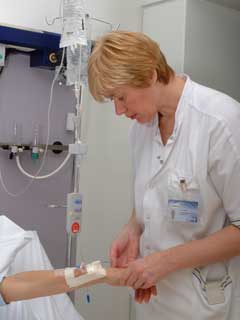 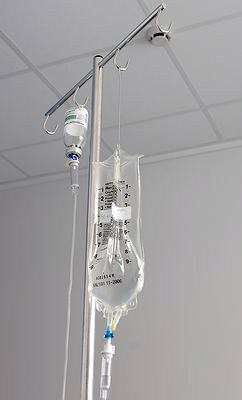 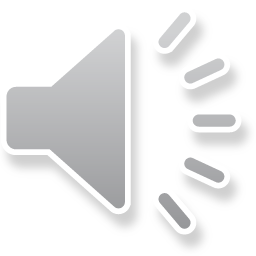 de matras
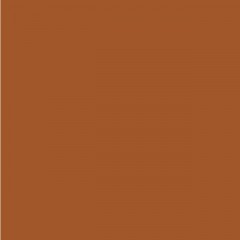 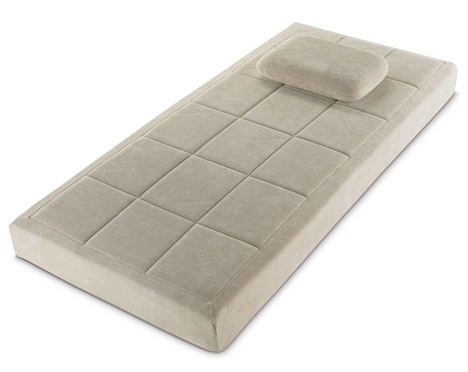 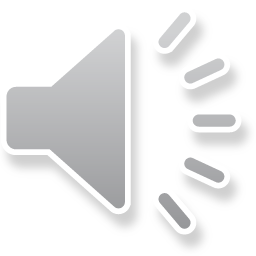 het medicijn
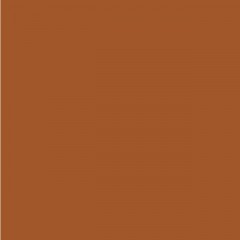 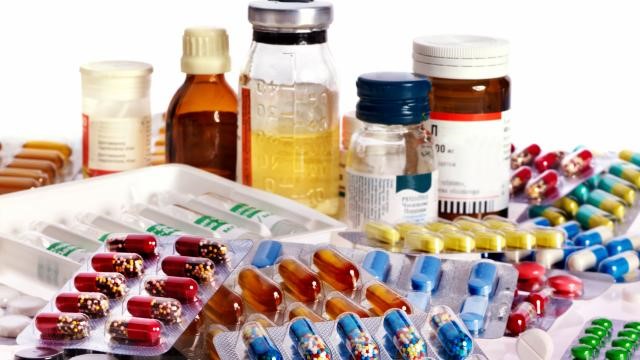 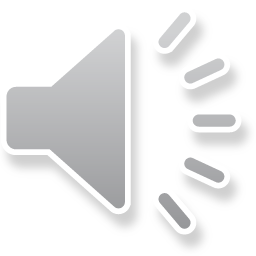 het sinaasappelsap
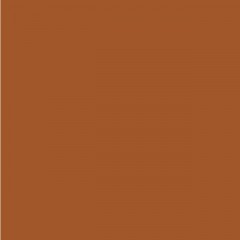 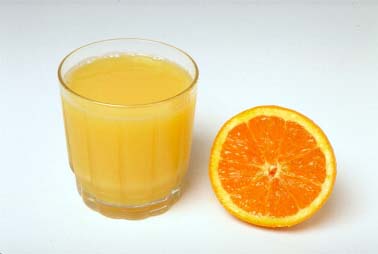 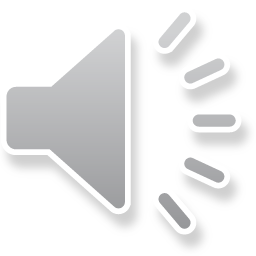 het slangetje
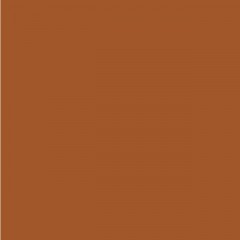 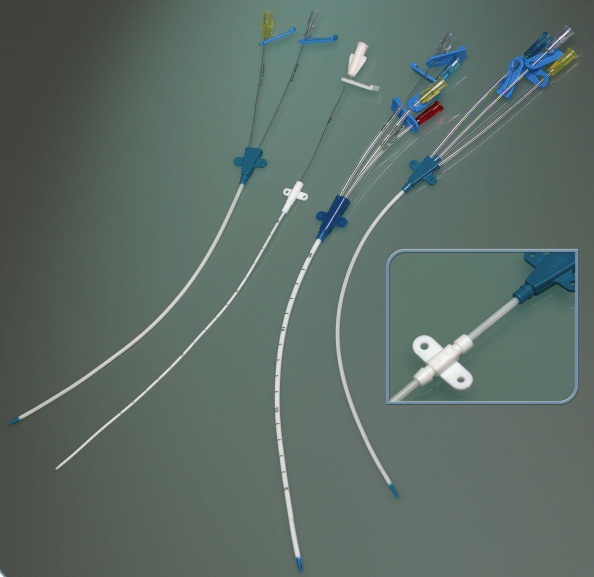 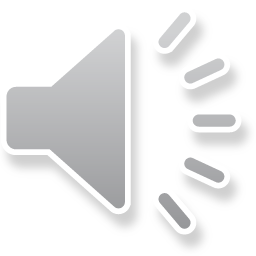 het wagentje
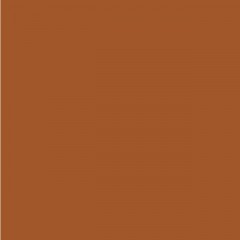 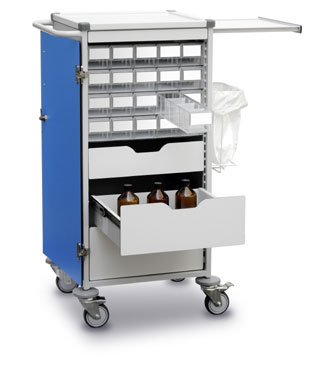 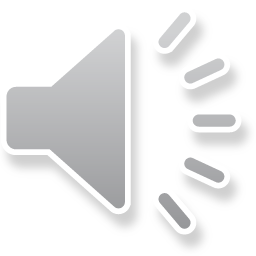 de ziekenzaal
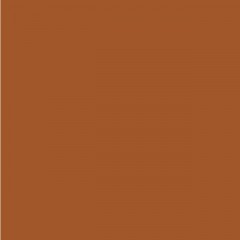 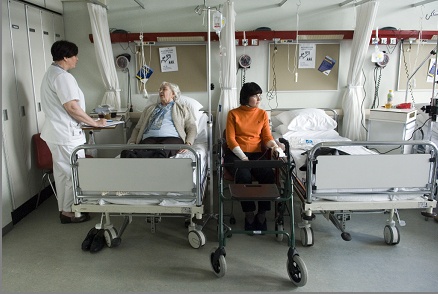 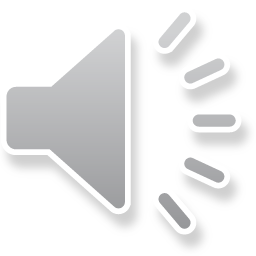 amandelen knippen
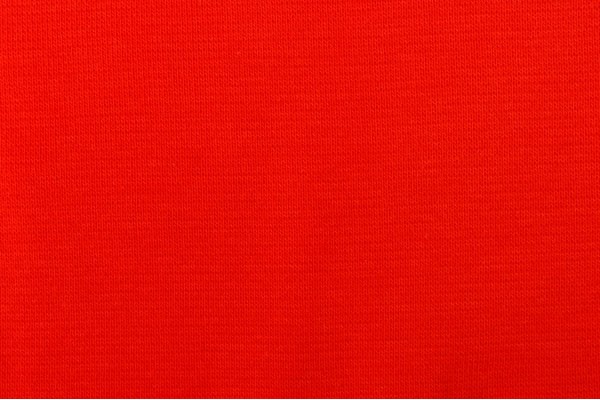 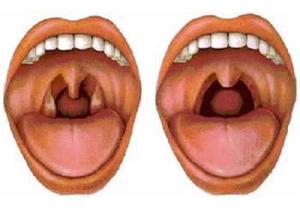 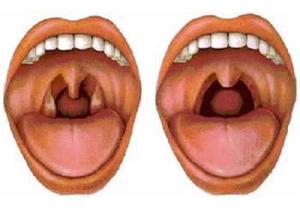 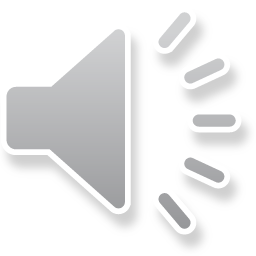 bezig zijn
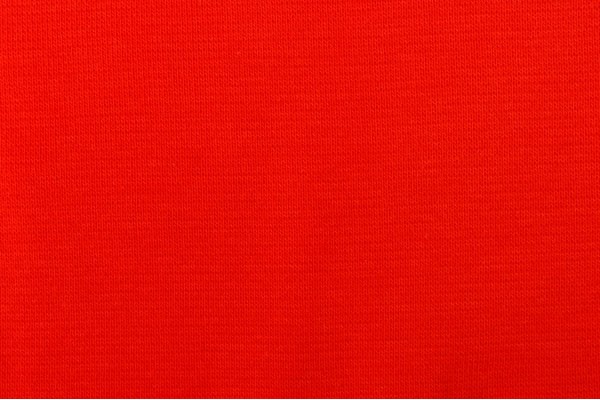 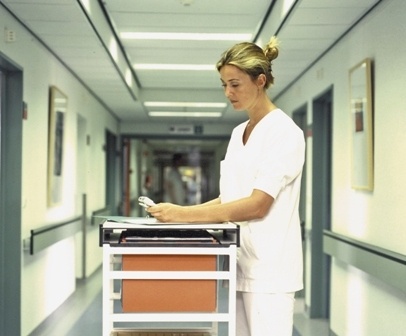 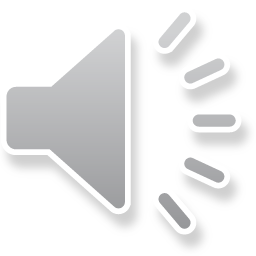 dat is afgesproken
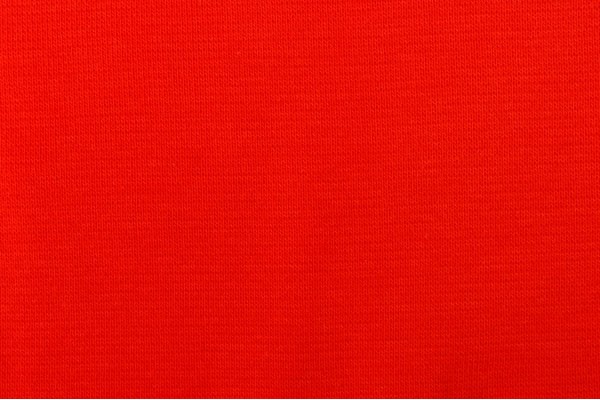 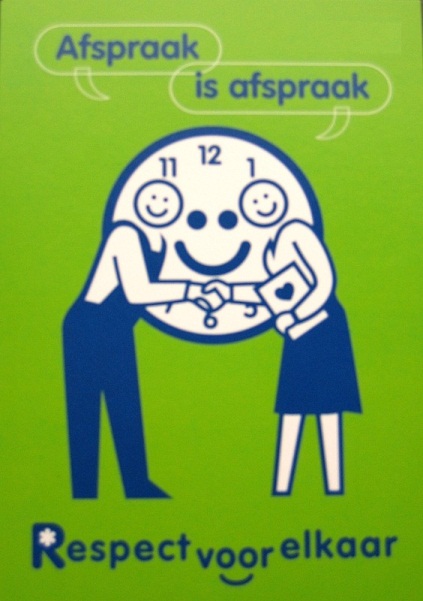 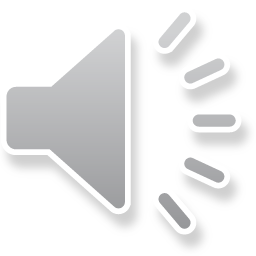 last hebben (van hoofdpijn)
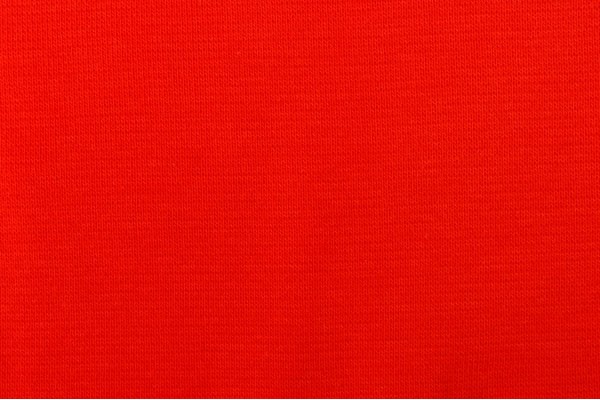 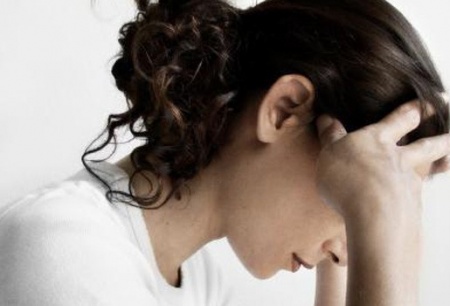 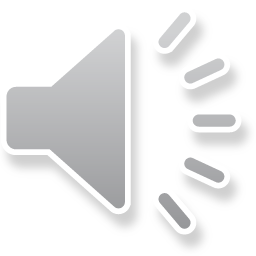 open vliegen (de deur)
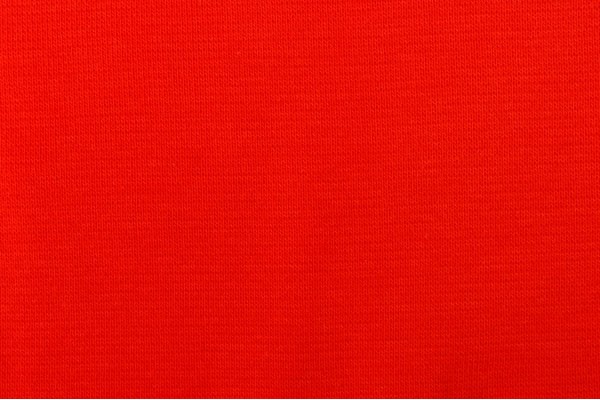 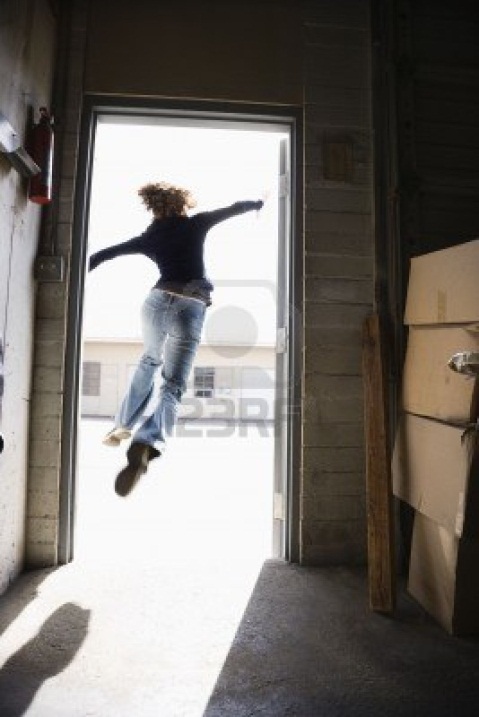 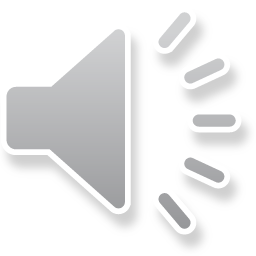 opereren
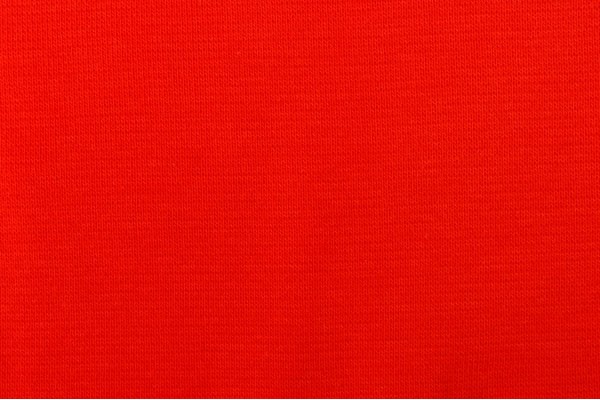 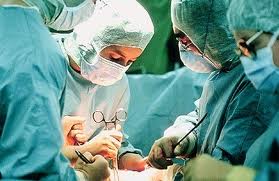 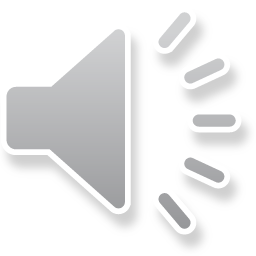 zich zorgen maken
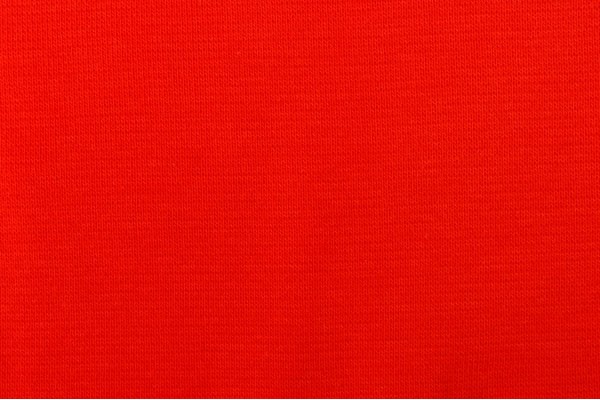 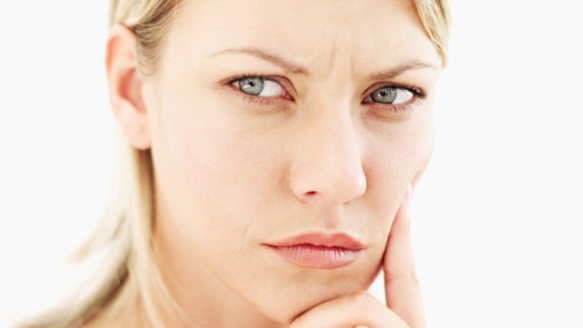 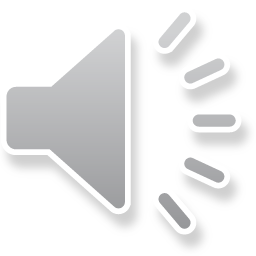 onwennig
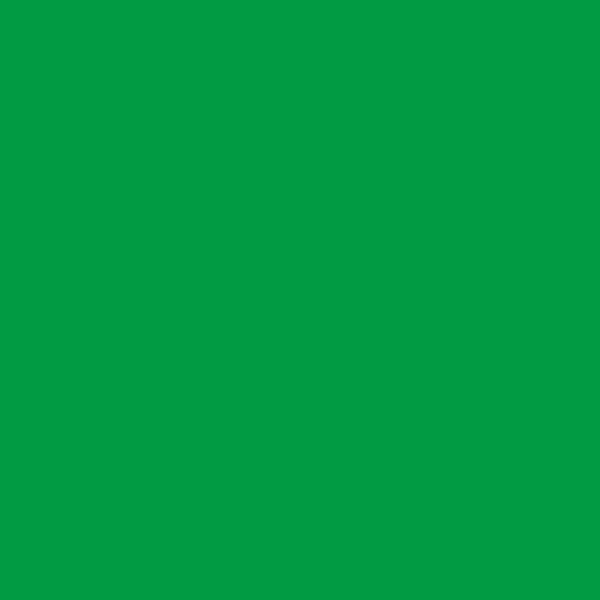 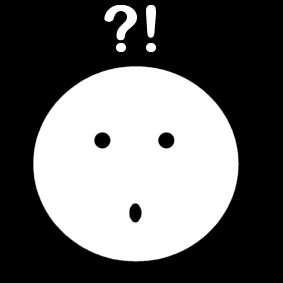 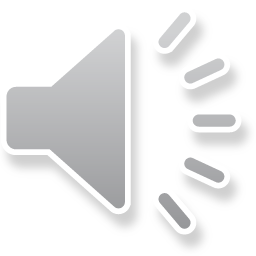 rechtop
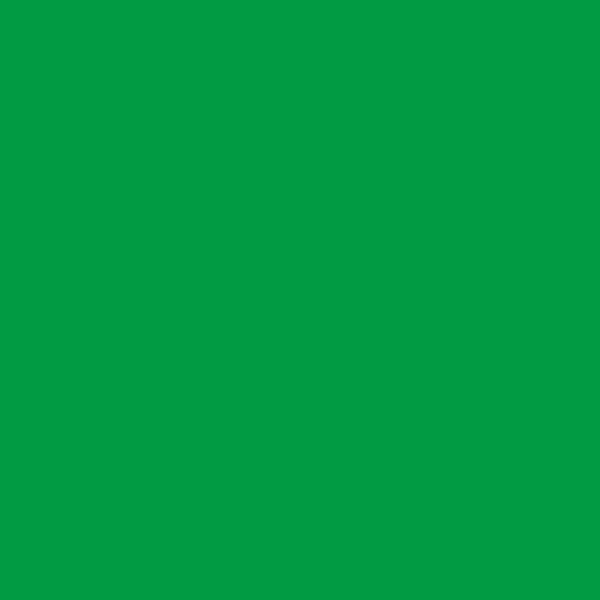 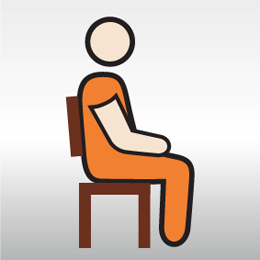 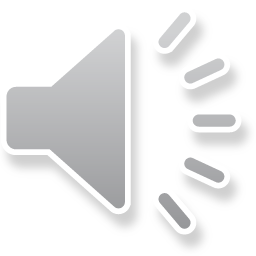 teleurgesteld
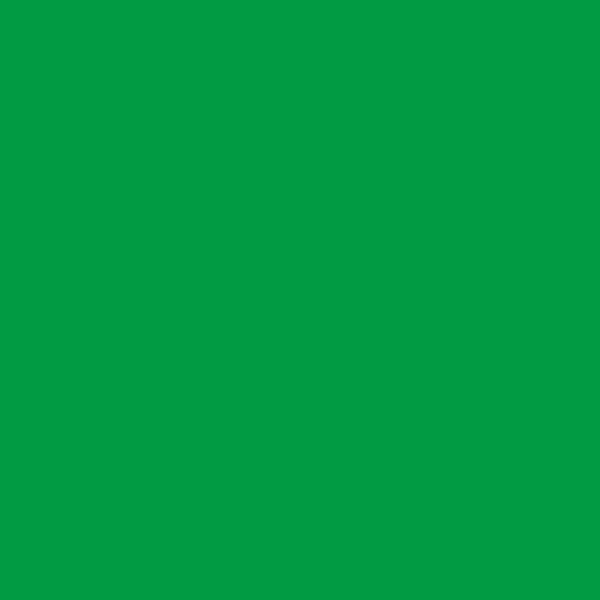 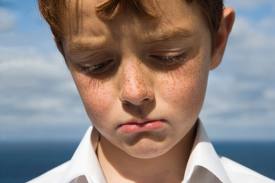 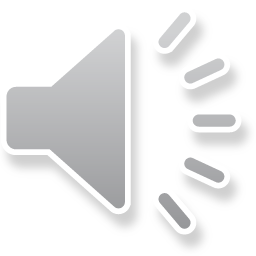 vriendelijk
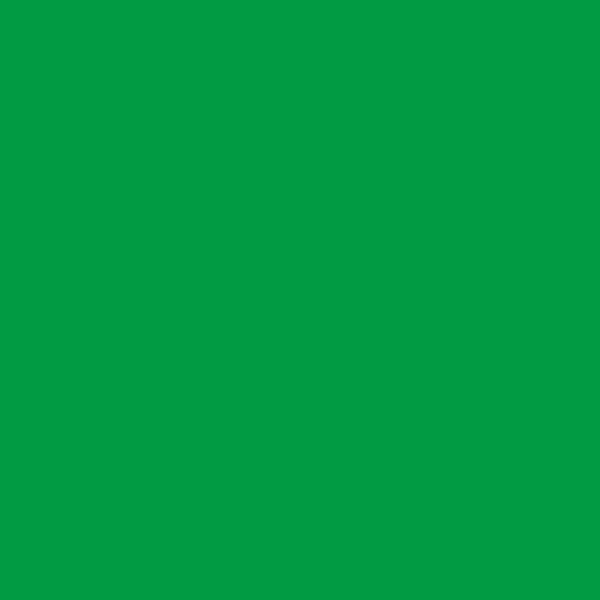 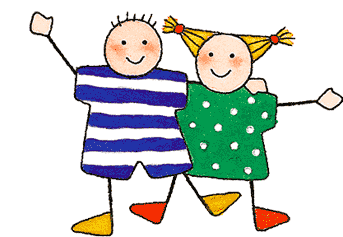 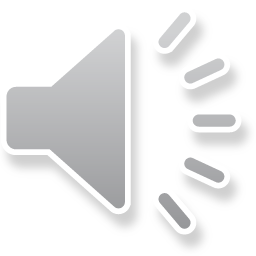 zenuwachtig
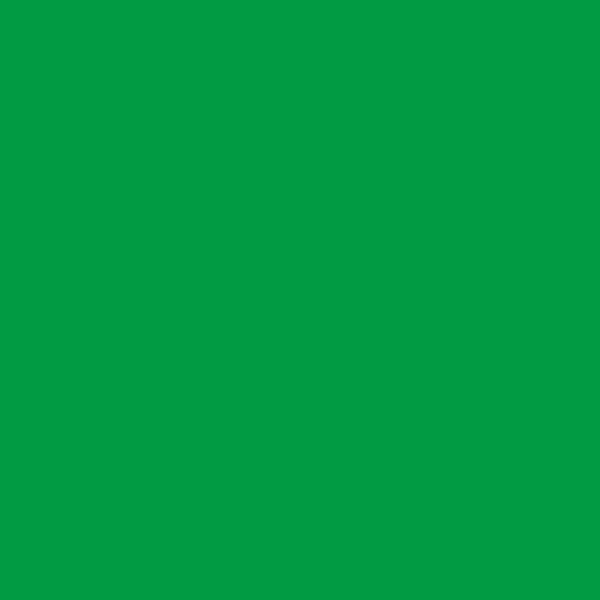 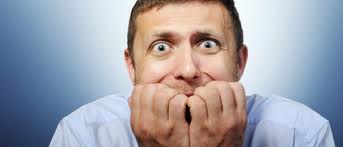 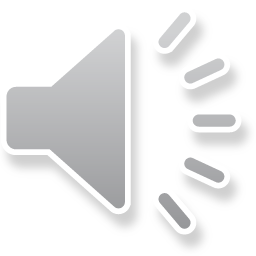 zuur
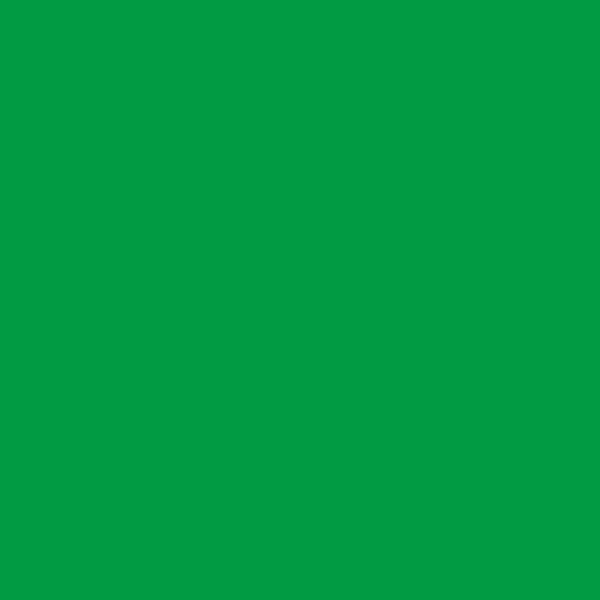 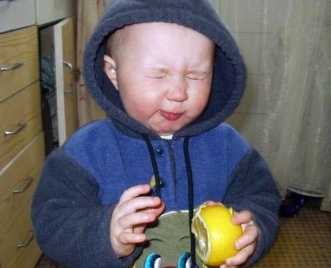 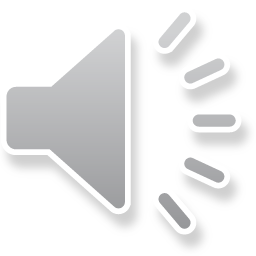 het woord van de dag 3:het bezoekuur
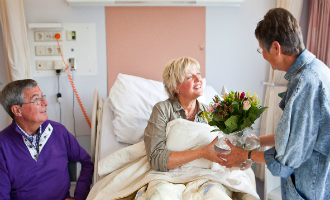 de foto’s van dag 3:het ziekenhuis
het infuus
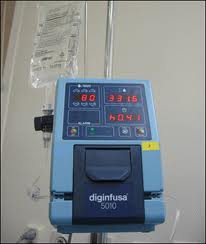 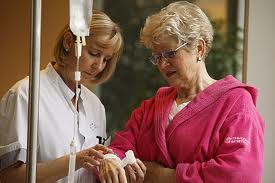 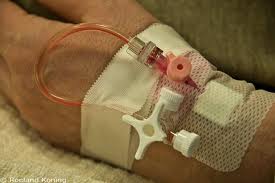 Het verhaal dag 3Klik op
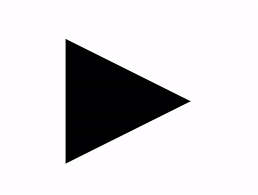 de verhaalplaten van dag 3
de verhaalplaten van dag 3
de verhaalplaten van dag 3
de verhaalplaten van dag 3
dag 4
de assistente
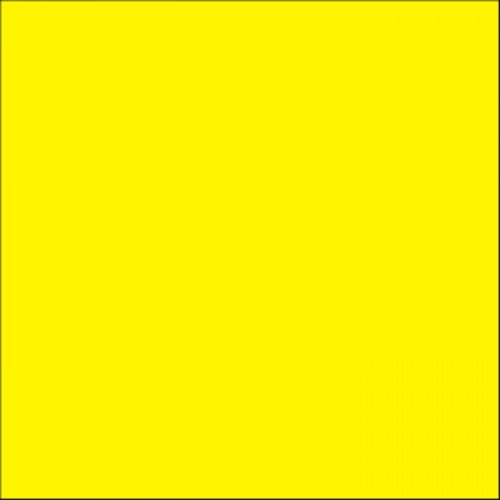 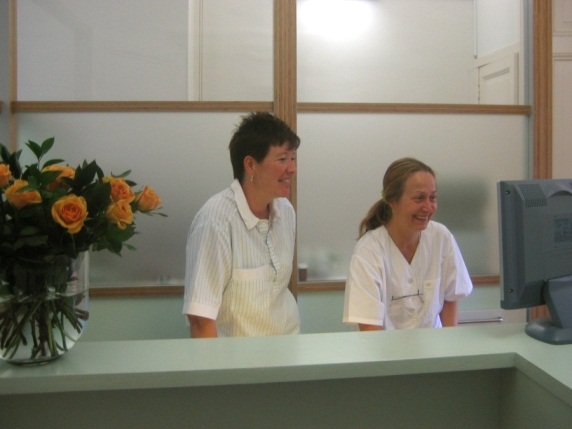 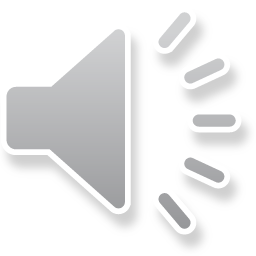 akelig
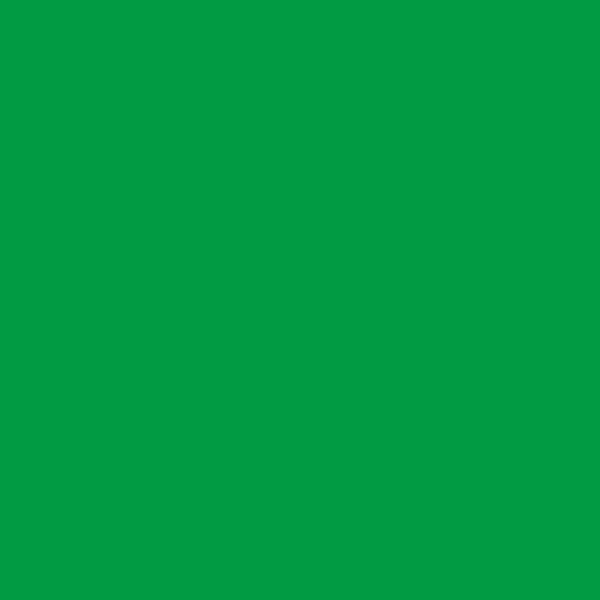 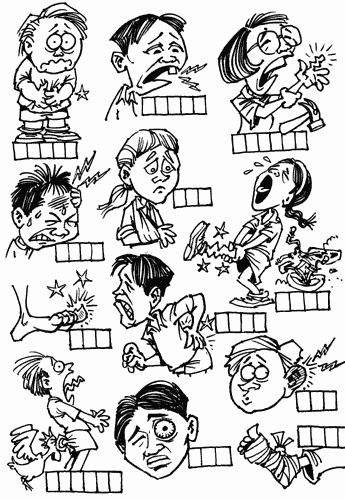 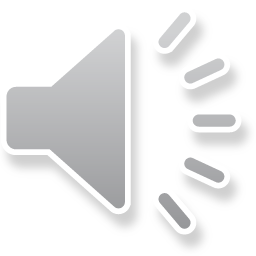 bang
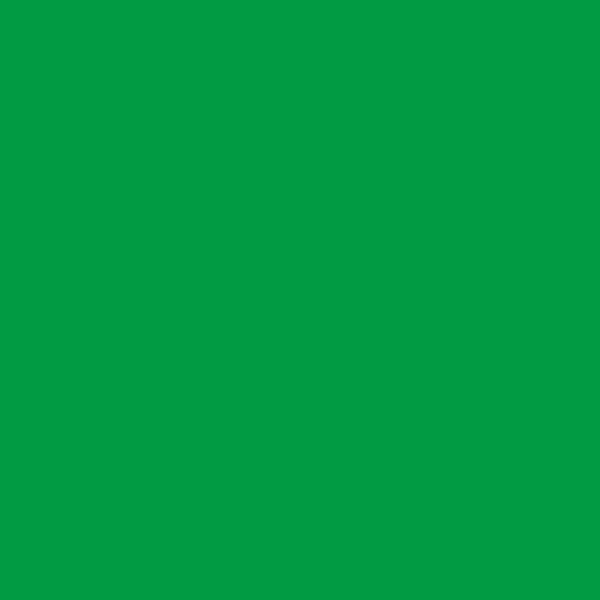 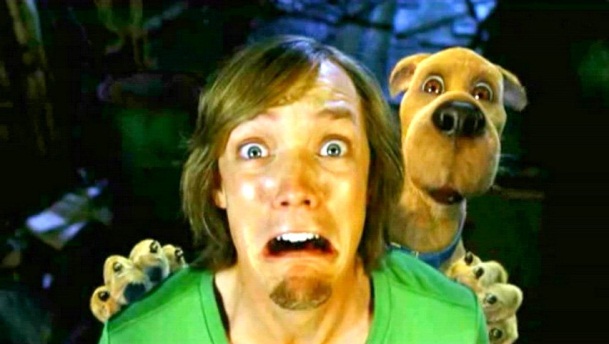 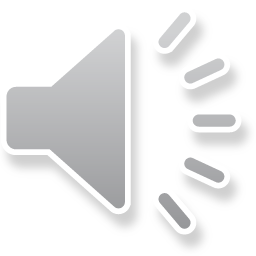 eng
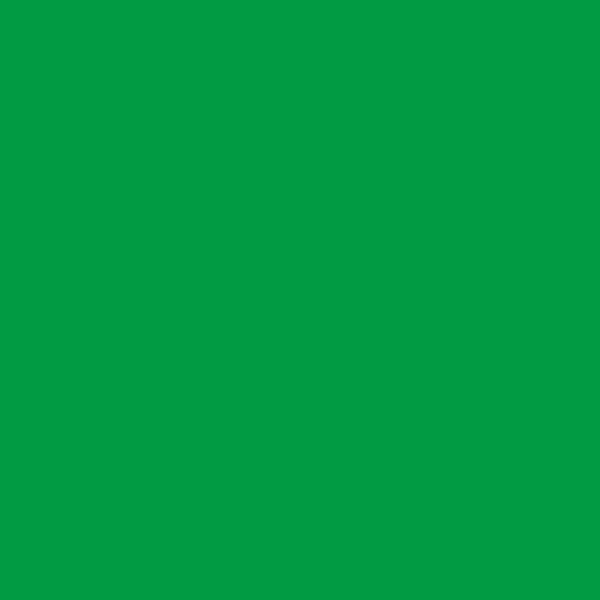 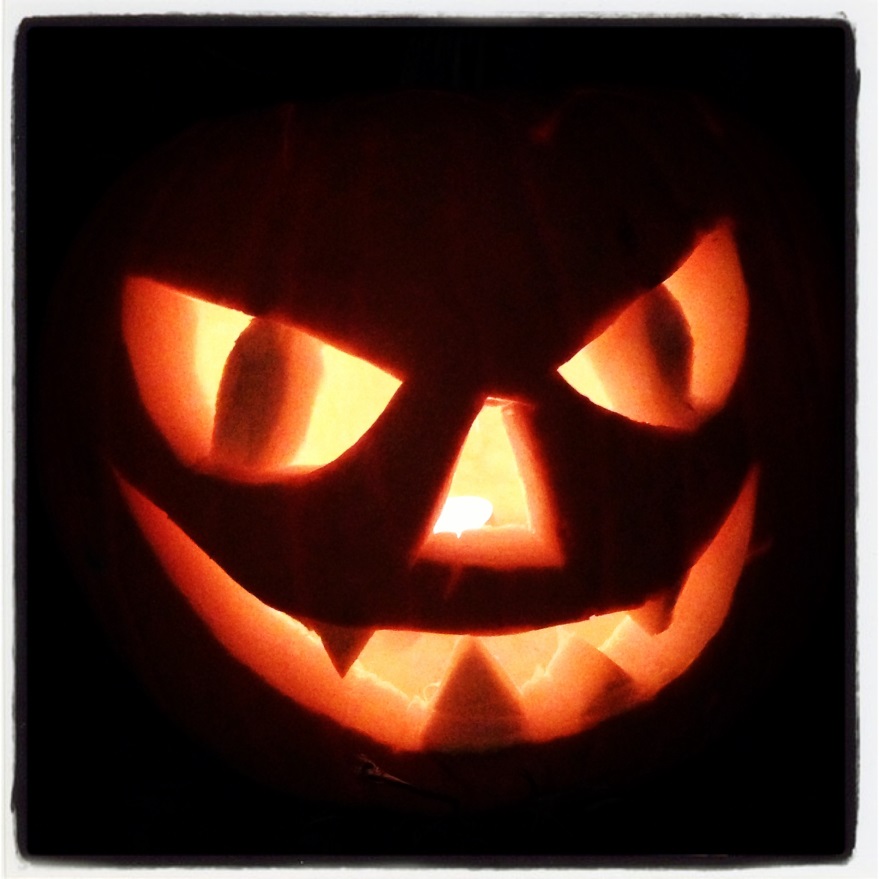 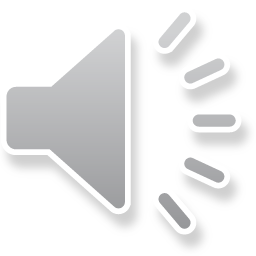 leuk
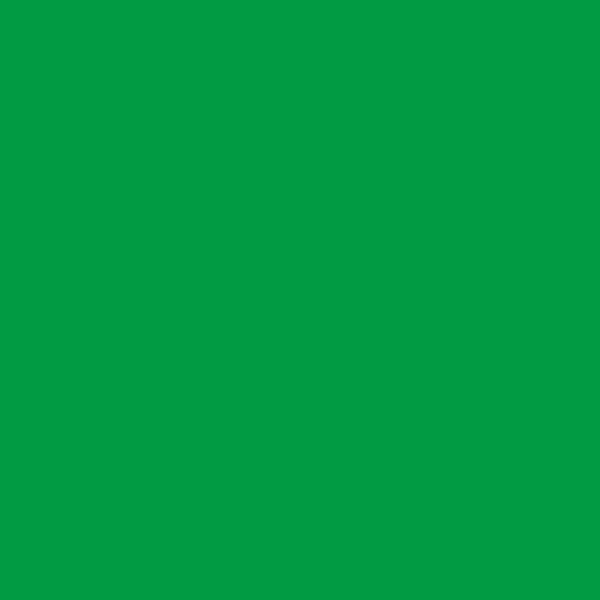 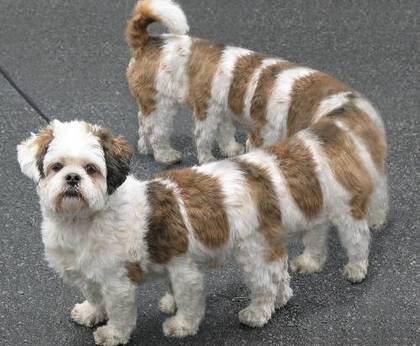 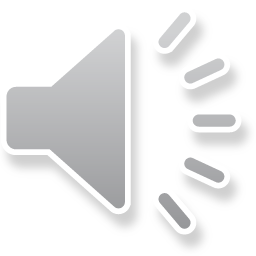 spannend
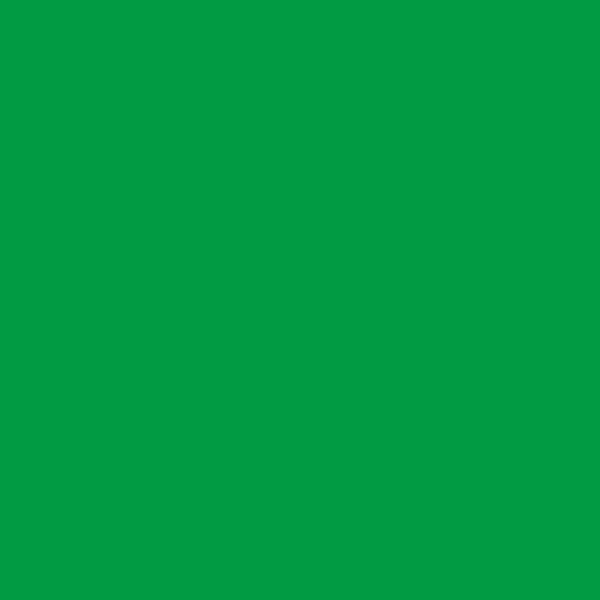 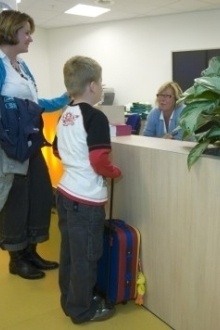 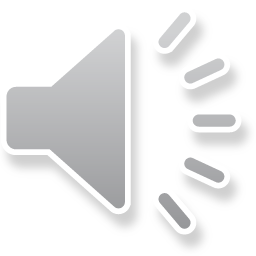 de foto van dag 4: de behandelkamer van de tandarts
het woord van de dag 4:de kiespijn
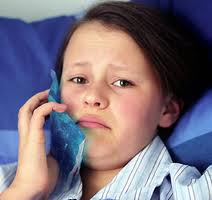 dag 5
de operatie
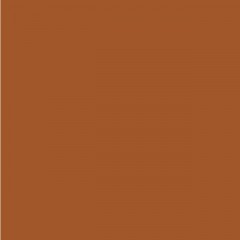 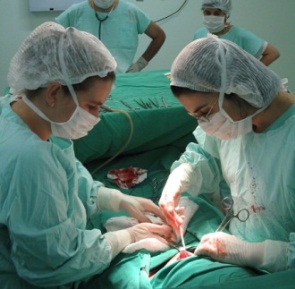 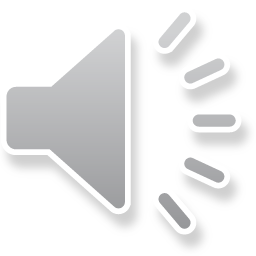 de gang
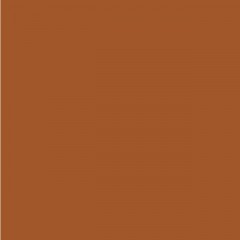 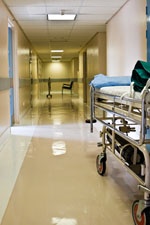 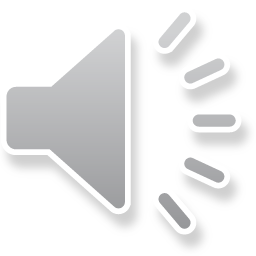 de EHBO-koffer
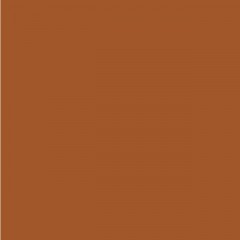 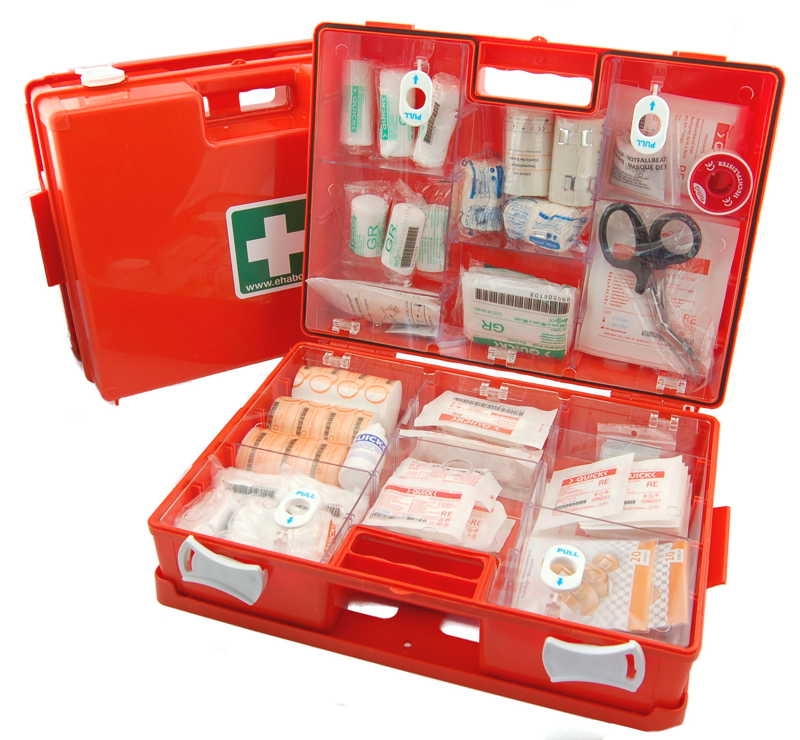 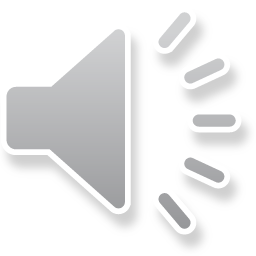 het drankje
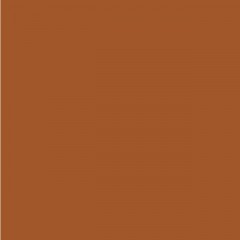 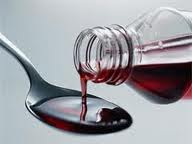 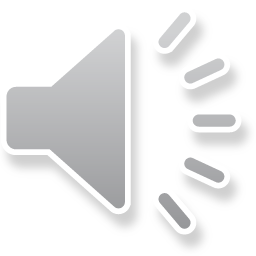 de foto’s van dag 5:het ziekenhuis
De wachtruimte
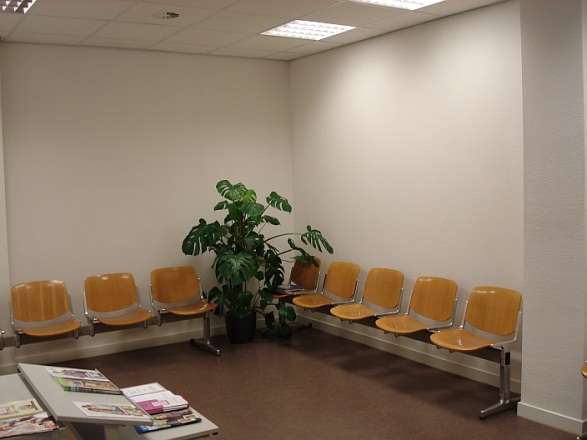 de behandelkamer
De taalfuncties van  dag 5:                            problemen oplossen